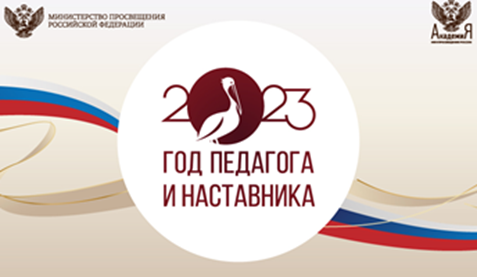 Лучшие педагоги школы по          результатам 2022/2023 учебного года
Учитель — это уникальная профессия, вне времени, моды и географии. Являясь одной из древнейших профессий, она остаётся нужной и востребованной по сей день. Как и всё на свете, со временем она претерпевает изменения. Согласно словарю Ожегова, учитель — это человек, который кого - либо чему-либо обучает. Учителя работают не только в школе, они передают знания в колледжах и институтах, школах искусств и других учебных заведениях. 
Какой он современный педагог? Современный педагог – это человек интересный, понимающий, любящий свой предмет, умеющий использовать новые технологии и находить подход к каждому ученику.
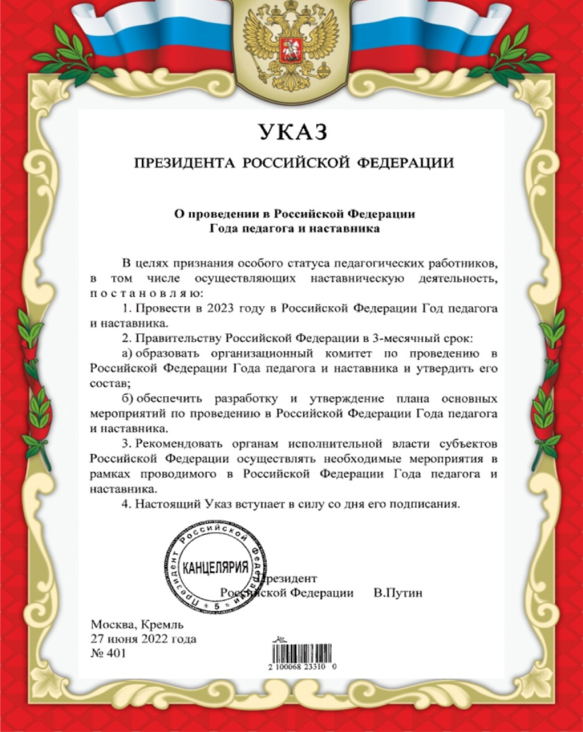 НОМИНАЦИЯ
Лучшие результаты ЕГЭ 
в 2022/2023 уч. году
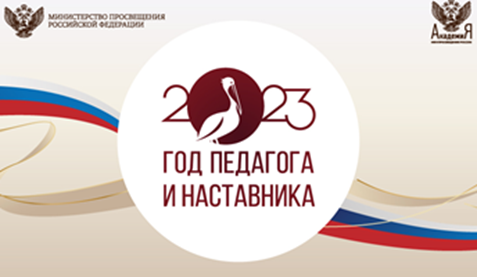 Лучшие педагоги школы по результатам ЕГЭ
Кредо: «Чтобы учить других, нужно учиться самому, чтобы воспитывать других, нужно начинать с себя».
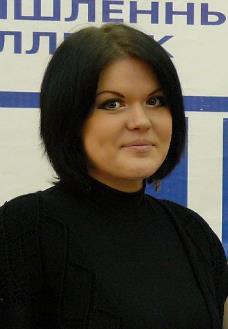 Средний балл ЕГЭ по информатике в школе - 58,3
   по Томской области - 57,28
Юлия Александровна Курцева, учитель информатики
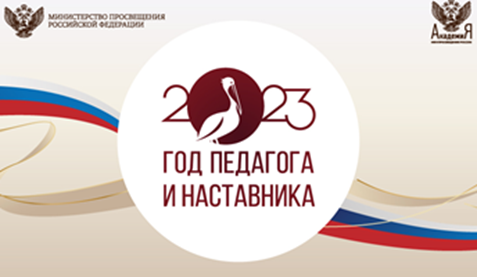 Лучшие педагоги школы по результатам ЕГЭ
Кредо «Очаровать, заинтриговать и организовать - три глагола, определяющие успех педагога. Другими словами, личность педагога, методика преподавания и технология - вот, где коренится успешность и зреет Его величество - РЕЗУЛЬТАТ».
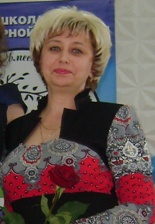 Средний балл ЕГЭ по русскому языку  в школе – 68,83
по Томской области - 66,45
Лилия Витальевна Бобкова,
учителя русского языка и литературы
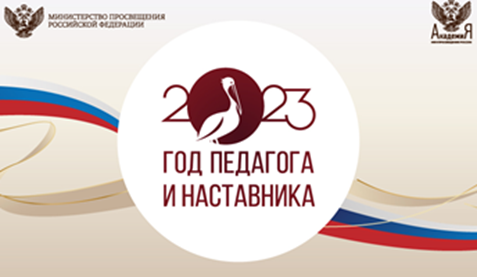 Лучшие педагоги школы по результатам ЕГЭ
Кредо: «Уча других, мы учимся сами!»
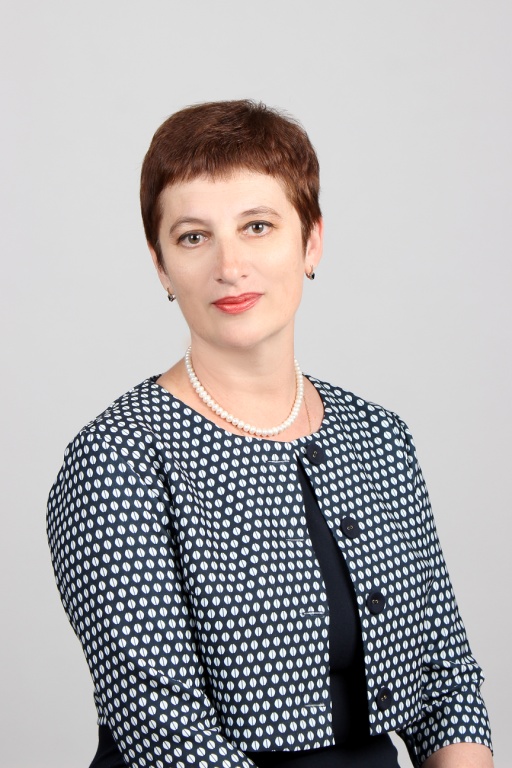 Средний балл ЕГЭ по 
биологии  в школе – 63
по Томской области - 49,43
Дина Геннадиевна Зуева,
 учитель биологии